Gasto público para impulsar el desarrollo económico e inclusivo y lograr los Objetivos de Desarrollo Sostenible
Andrea Podestá
A. El rol tradicional de la política fiscal
Tradicionalmente, el rol de la política fiscal se ha resumido en tres funciones que están interrelacionadas:

La asignación de recursos.

La distribución del ingreso.

La estabilización de la economía.
La asignación de recursos: se refiere a suministrar con eficiencia los bienes y servicios públicos de forma de asignar mejor los recursos cuando existen fallas de mercado. 
La distribución del ingreso: la política fiscal tiene por objeto modificar la forma en que los bienes se distribuyen entre los miembros de una sociedad, ajustando la distribución del ingreso y la riqueza de las personas, las zonas geográficas, los sectores o los factores productivos, para alinearla a lo que la sociedad considera más justo o igualitario. 
La estabilización de la economía: función se procuran atenuar las variaciones de los ciclos económicos, reducir la volatilidad de las variables macroeconómicas y contribuir al crecimiento económico, al empleo y a la estabilidad de los precios.
Para llevar a cabo estas funciones, que tienen gran incidencia en el logro de los Objetivos de la Agenda 2030, los principales instrumentos de política fiscal son el gasto público y el sistema tributario.
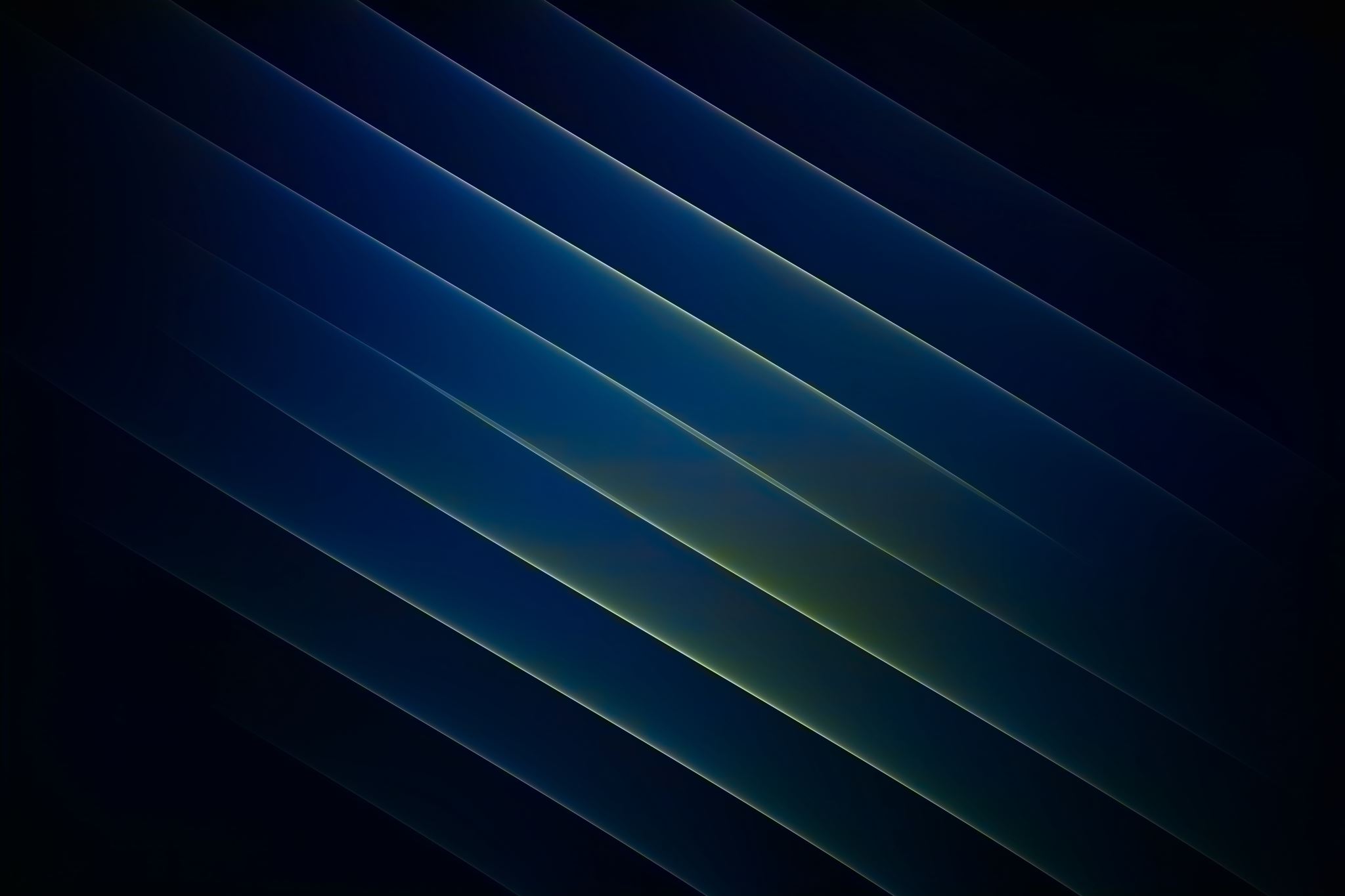 Un trabajo reciente del FMI se subraya que los hallazgos coinciden en demostrar que el tamaño del multiplicador del gasto público depende de los siguientes factores: 
i) la ubicación en el ciclo económico, pues el multiplicador es mayor en las recesiones que en las expansiones.
ii) el régimen de tipo de cambio, que cuando es fijo da lugar a multiplicadores mayores.
iii) el nivel de endeudamiento, que cuando es bajo da como resultado un multiplicador mayor.
iv) cuán acomodaticia es la política monetaria, ya que el multiplicador es mayor cuando la política monetaria es laxa o tiene tasas de interés cercanas a cero 
v) el grado de apertura de la economía, que cuando es más abierta al comercio internacional da lugar a multiplicadores más pequeños
Por otra parte, en el caso particular de la inversión pública y de otras políticas fiscales destinadas a promover la inversión, su efectividad para incidir positivamente en el crecimiento de la economía depende de una serie de factores que deberían tenerse en cuenta, como:
El clima de inversión (dado por la calidad del marco institucional, las restricciones organizacionales, la seguridad jurídica y las regulaciones, entre otras). 
La volatilidad macroeconómica 
El desarrollo financiero
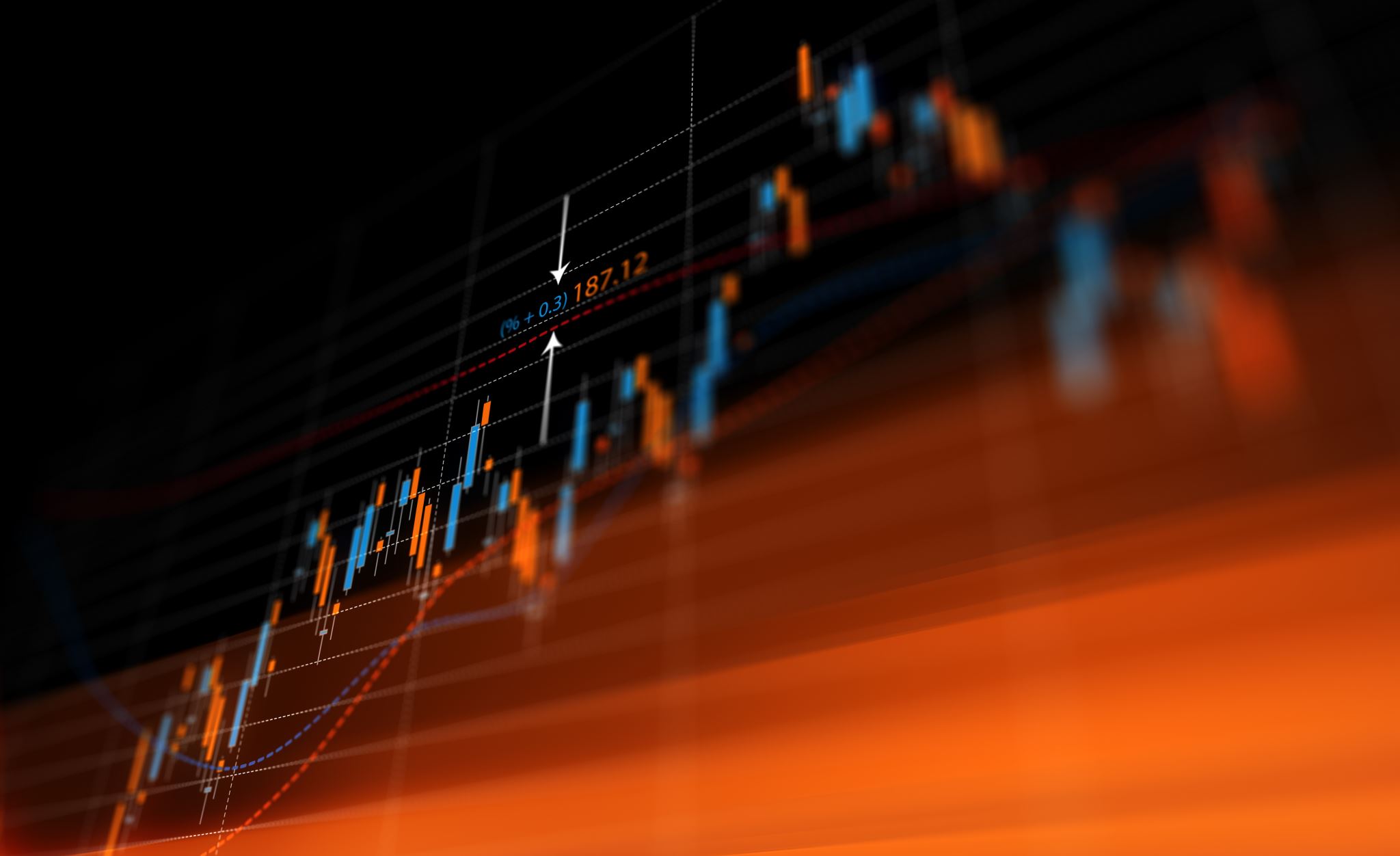 Un aspecto que suele considerarse en la relación entre la política fiscal y la inversión se refiere a la complementariedad o la competencia entre la inversión pública y la privada. 
En el primer caso, la inversión pública en servicios públicos e infraestructura afecta de forma positiva la rentabilidad de la inversión privada, dado que reduce los costos privados de producción y puede aumentar la demanda y el uso de la capacidad instalada.
La relación de complementariedad entre inversión pública e inversión privada se da sobre todo cuando la primera está destinada a la infraestructura y la educación. 
Por otro lado, la inversión pública puede competir con la privada en la obtención de financiamiento y de insumos productivos.
B. Breve revisión del marco conceptual de la medición del gasto público por funciones
En el Sistema de Cuentas Nacionales (SCN) se brindan cuatro clasificaciones de gastos por finalidad. 
Una de ellas es la clasificación de las funciones del gobierno (CFG), que permite examinar el gasto público destinado a funciones o finalidades determinadas y conocer el modo en que los gobiernos desempeñan funciones económicas y sociales; además, puede utilizarse para hacer comparaciones a lo largo del tiempo y entre los países.
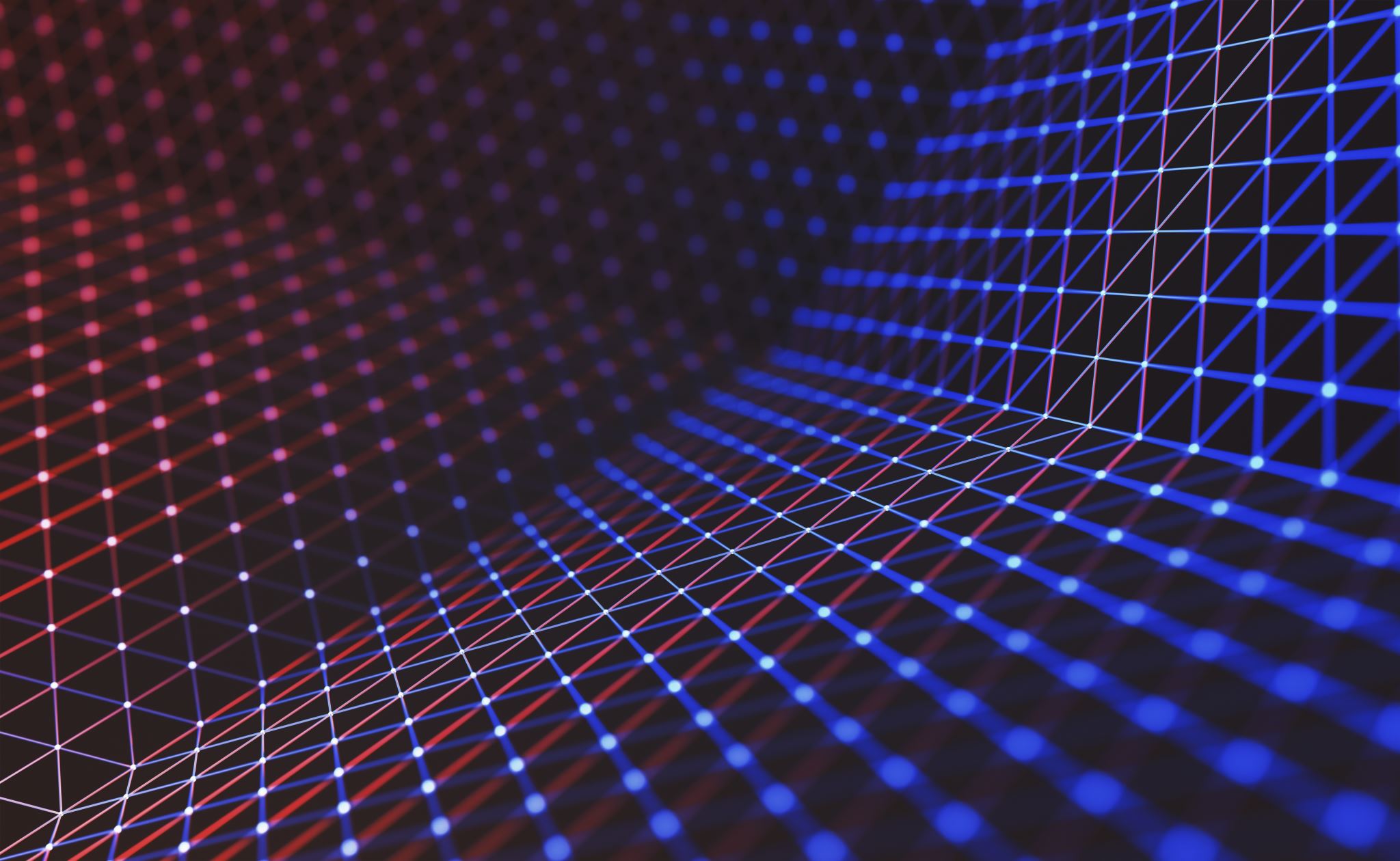 Las divisiones son las siguientes:
Servicios públicos generales: Incluye el gasto relacionado con la administración, la gestión o el apoyo de los órganos ejecutivos y legislativos
Defensa: Comprende las erogaciones en materia de defensa militar, defensa civil y ayuda militar al exterior.
Orden público y seguridad: Abarca los servicios de policía, los servicios de protección contra incendios, los tribunales de justicia y la administración de las prisiones
Asuntos económicos: En esta división se contabiliza lo siguiente: el gasto en asuntos económicos, comerciales y laborales en general (incluida la administración, formulación y ejecución de políticas económicas, comerciales y laborales, su reglamentación y promoción, la supervisión de las condiciones de trabajo y los programas generales de empleo, entre otros).
Protección del medio ambiente. 
Vivienda y servicios comunitarios. 
Salud
Actividades recreativas, cultura y religión. 
Educación.
Protección social.
Asimismo, en cada una de las diez divisiones anteriores se incluye el gasto en investigación y desarrollo relacionado con esa categoría.
En cuanto a la cobertura institucional del nivel de gobierno para medir el gasto público, en el Manual de Estadísticas de Finanzas Públicas 2014 (FMI, 2014b) se distinguen los siguientes niveles:
Gobierno central: su autoridad política abarca todo el territorio del país y suele estar compuesto por un gobierno central presupuestario, unidades extrapresupuestarias y fondos de seguridad social (a menos que en el país se utilice un subsector separado para estos fondos).
Gobierno general: comprende tanto el gobierno central como los gobiernos subnacionales (gobiernos intermedios y locales) y la seguridad social.
Sector público no financiero (SPNF): además del gobierno general, incluye las sociedades públicas no financieras, es decir, las entidades públicas cuya actividad principal consiste en producir bienes de mercado o servicios no financieros
Sector público: consta del SPNF y de las sociedades públicas financieras (como el banco central y los bancos comerciales públicos)
II. Panorama del gasto público según el propósito de las políticas en América Latina y el Caribe
A. La composición y la evolución del gasto público funcional en la región.
El gasto público promedio de 16 países latinoamericanos a nivel del gobierno central muestra una tendencia creciente en el período considerado, ya que pasó del 17,8% del PIB en 2000 al 20,7% del PIB en 2018, aunque en ese último año se aprecia una reducción frente al valor de 2017, que refleja el proceso de consolidación fiscal llevado a cabo en los países (véase el grafico 1).
Como consecuencia de la crisis económica mundial de 2008-2009, en gran parte de los países de la región se implementaron políticas fiscales expansivas que tenían por objeto apuntalar la demanda agregada. Así, se aumentó el gasto en subsidios, transferencias y ciertos programas sociales.
Si bien la tendencia creciente del gasto del gobierno central se observa tanto en la subregión de América del Sur como en el grupo formado por los seis países de Centroamérica, México y la República Dominicana, en los países sudamericanos se parte de un nivel superior y se observa un mayor ritmo de crecimiento del gasto. 
El mayor dinamismo del gasto en esos países se explica, en parte, por el auge del precio de las materias primas de la década de 2000, que impulsó los ingresos fiscales en las economías que tenían grandes sectores exportadores de productos primarios y amplió la participación del gasto público en el PIB.
B. La evolución y asignación del gasto público por propósito en cada país
En los ocho países de América del Sur, el gasto público creció a un ritmo mayor que el PIB durante el período 2000-2018, aunque este incremento no fue parejo en todos ellos. 
Los gobiernos centrales de la Argentina, el Brasil, el Uruguay y el Ecuador fueron los que implementaron una expansión mayor de sus erogaciones. 
En el caso de los tres primeros, el gasto fiscal aumentó alrededor de 7 puntos del PIB entre 2000 y 2018, mientras que en el Ecuador el alza fue de 5 puntos. 
Es así que, en 2018, el gobierno central de estos países y de Chile fue el que más gastó en relación con el PIB: el gasto se situó entre el 22% y el 31%, cifra superior a la de los demás países latinoamericanos .
En los países federales como la Argentina y el Brasil, dicho gasto incluso excede el 40% del PIB cuando se considera una cobertura institucional más amplia que incluye los gobiernos intermedios y locales. 
Algo similar sucede en Colombia, donde el gasto del gobierno general sobrepasa el 30% del PIB.
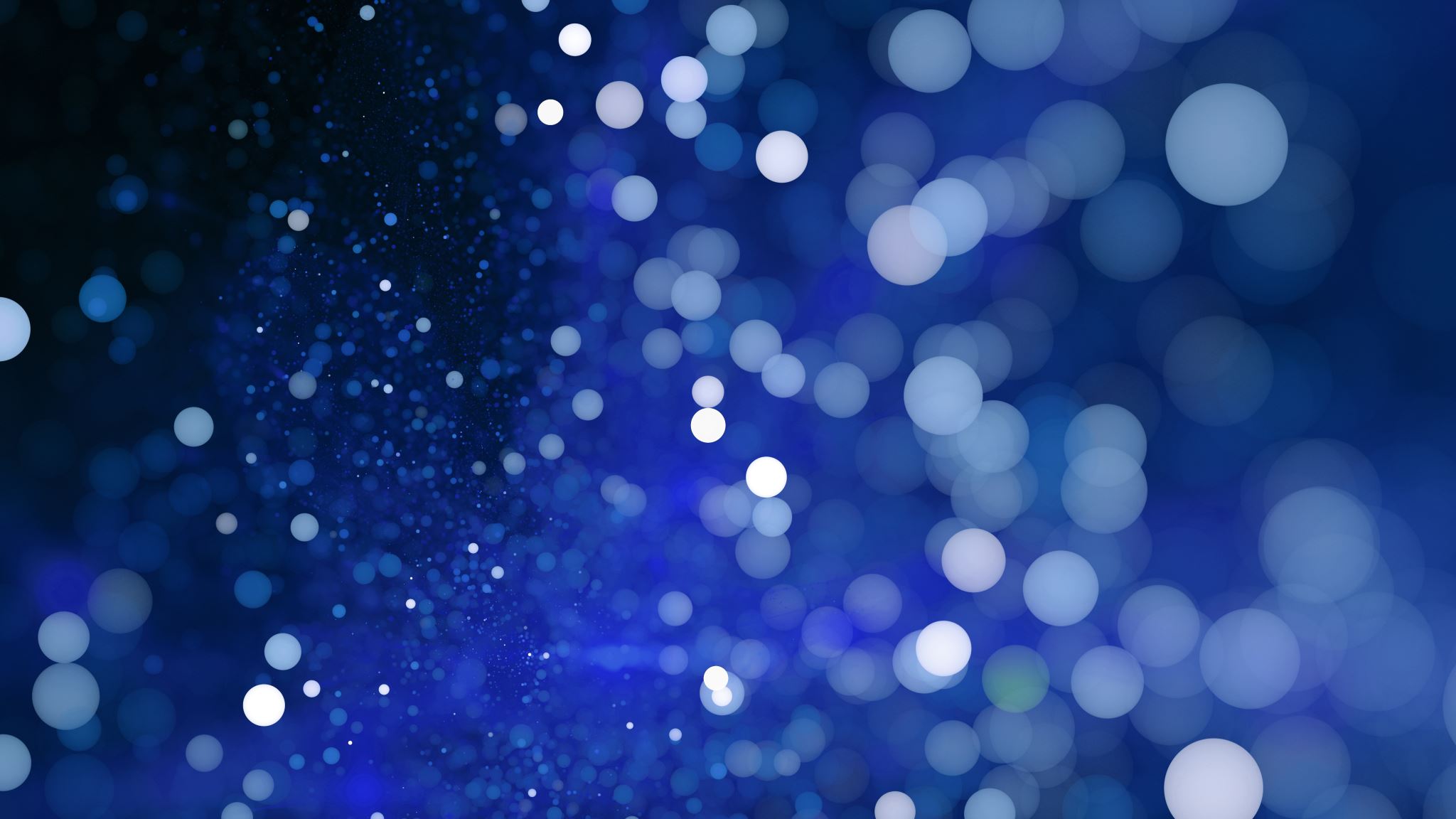 En la muestra de cinco países caribeños de habla inglesa, en cuatro se alcanza un gasto del gobierno central cercano o superior al 30% del PIB (Barbados, Jamaica, Trinidad y Tabago y Guyana).
Bahamas el gasto fiscal es inferior al 20% del PIB. 
Únicamente en Barbados y Jamaica se observa que el gasto como proporción del PIB es menor en 2018 que en 2008, como consecuencia de las políticas de ajuste del gasto llevadas a cabo por las autoridades de esos países. 
En cuanto al modo en que evolucionaron las prioridades relativas a la asignación de los recursos públicos, se aprecia que en los ocho países sudamericanos analizados se destinaron más fondos al financiamiento de las distintas áreas de la política social. 
El aumento del gasto social de los gobiernos centrales representa desde el 2% del PIB en países como Chile, el Paraguay y el Perú, hasta casi el 6% en el Ecuador durante el período examinado (véase el gráfico 6A).
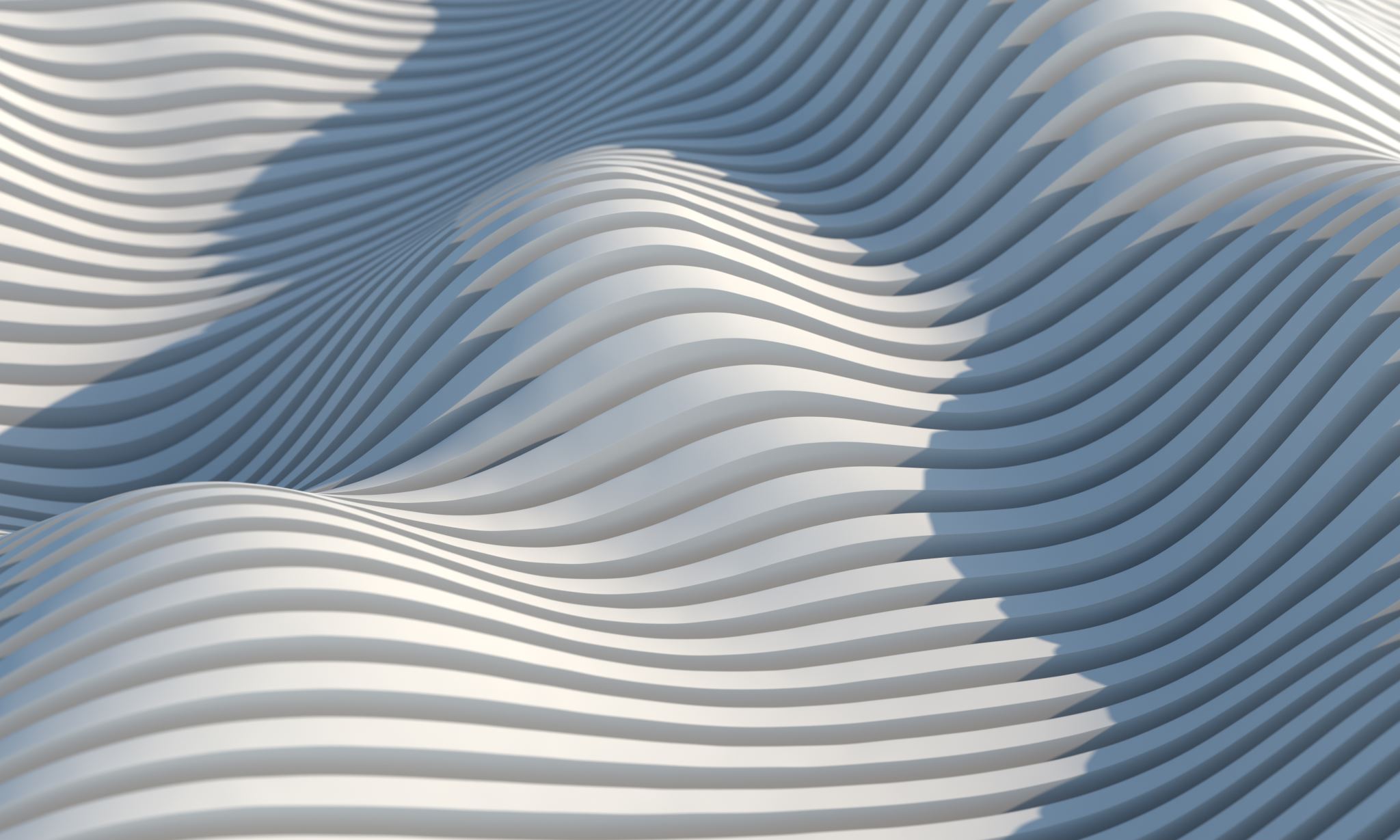 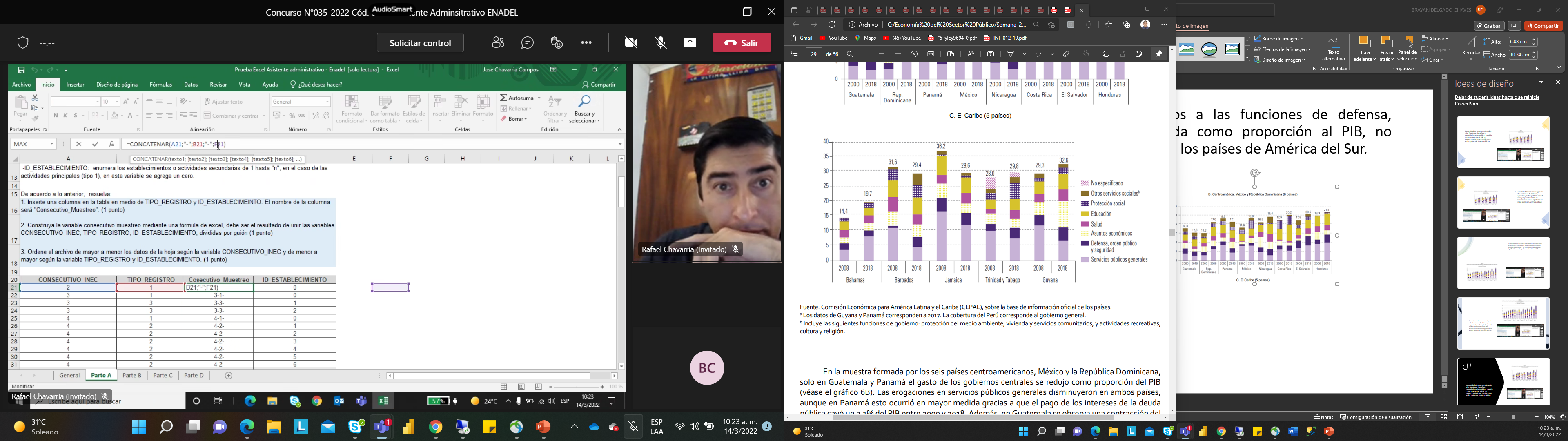 La cantidad de recursos asignados a las funciones de defensa, seguridad y orden público, medida como proporción al PIB, no muestra variaciones significativas en los países de América del Sur.
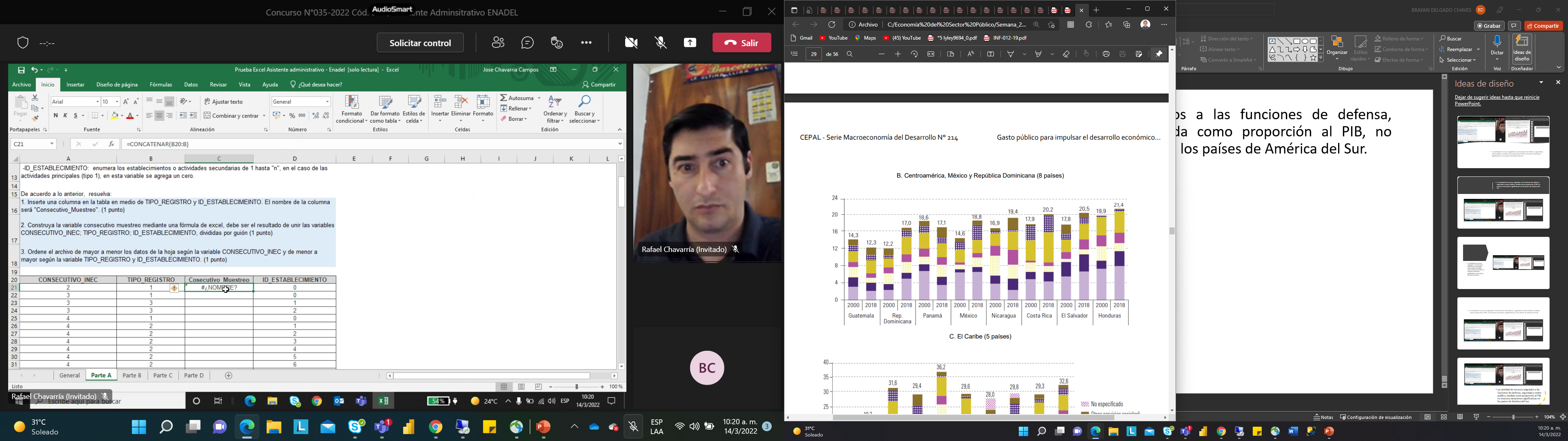 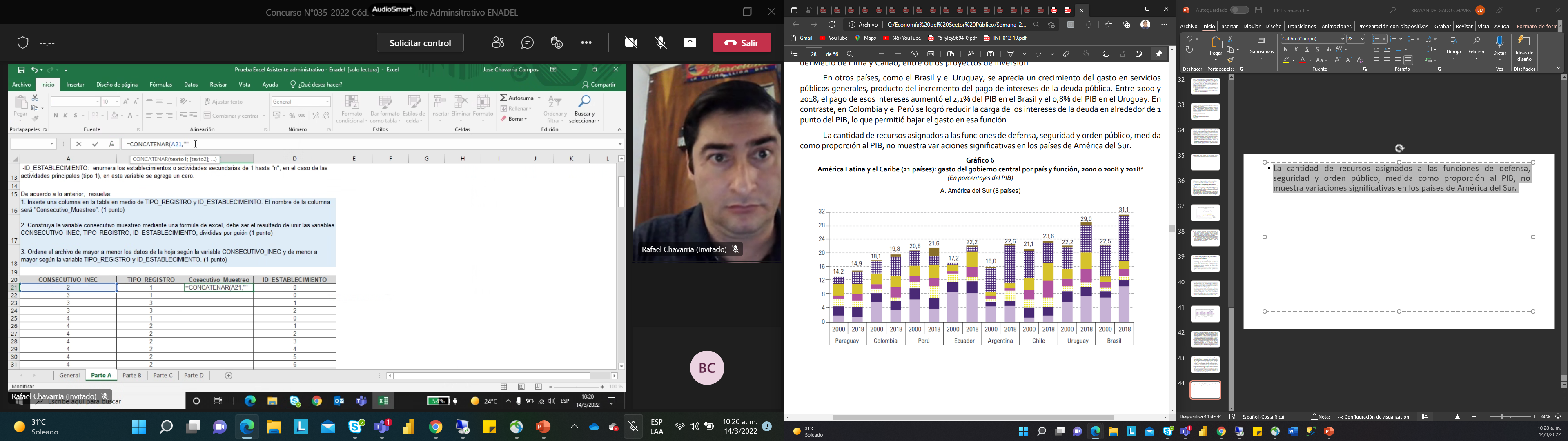 La cantidad de recursos asignados a las funciones de defensa, seguridad y orden público, medida como proporción al PIB, no muestra variaciones significativas en los países de América del Sur.
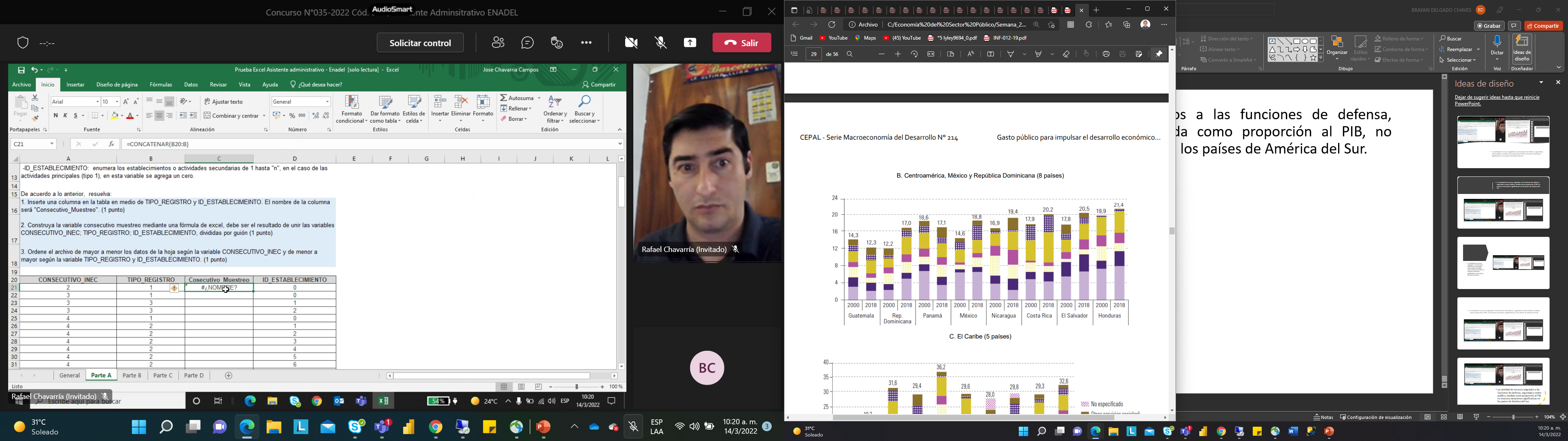 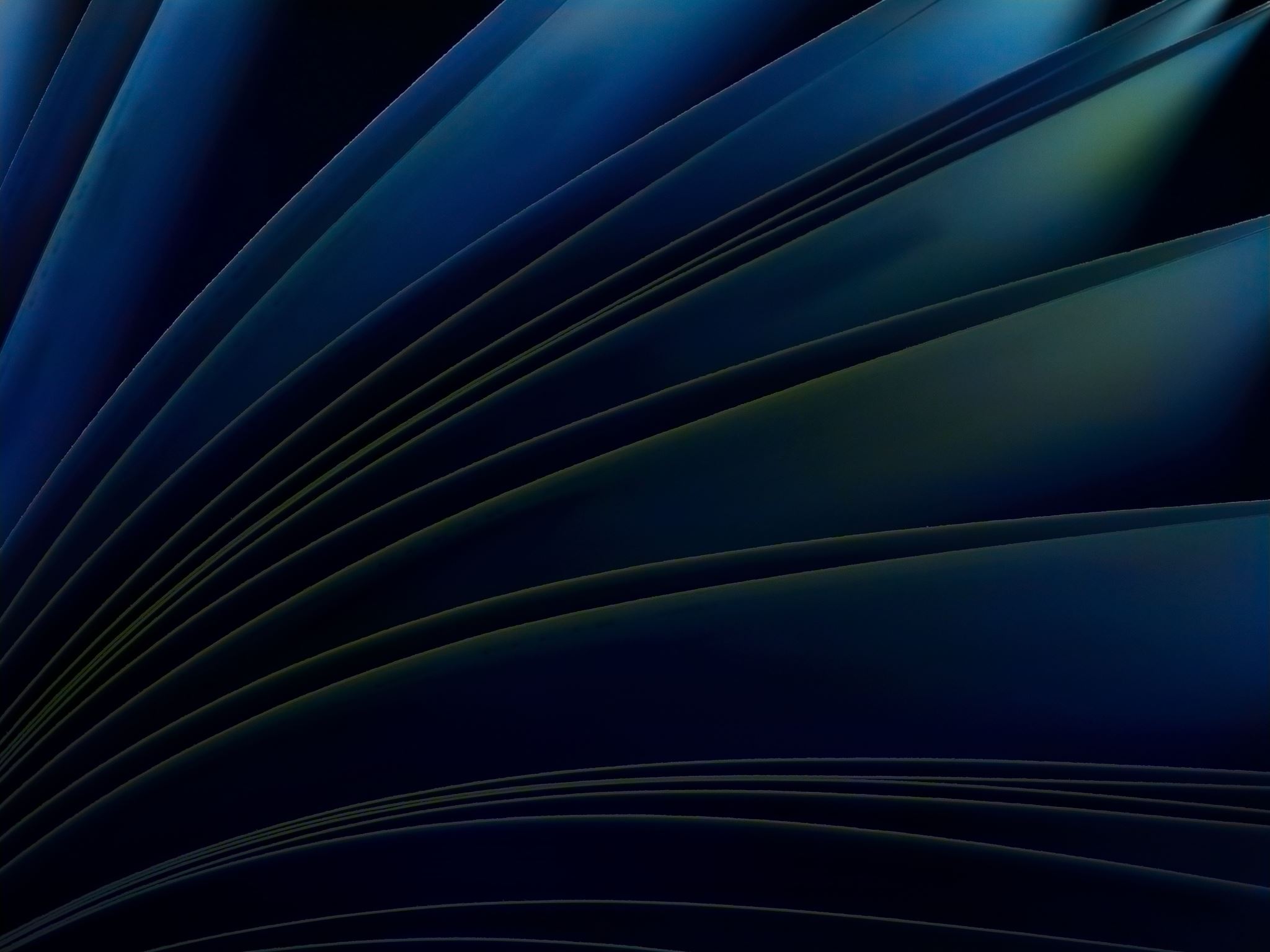 En los seis países de este grupo en que se observó un crecimiento del gasto total (Costa Rica, El Salvador, Honduras, México, Nicaragua y República Dominicana), se priorizó:
 el aumento en las distintas áreas del gasto social, especialmente en el gasto destinado a educación, 
aunque en algunos de ellos también se destaca un incremento superior a 1 punto del PIB en las políticas de protección social (México), salud (El Salvador y Nicaragua) y vivienda (Nicaragua). 
Asimismo, en México se duplicó el gasto en asuntos económicos, que pasó del 1% del PIB en 2000 al 2,2% del PIB en 2018. 
Este gasto superior en políticas vinculadas con el desarrollo económico se distribuyó entre los sectores de los combustibles y la energía, el transporte y otras industrias. 
En otros países de este grupo, como en El Salvador y la República Dominicana, sobresale el alza del gasto en los intereses de la deuda pública, que fue del orden del 2% del PIB, lo que dio como resultado una erogación mayor en la función de servicios públicos generales.
En algunos casos, por otra parte, se observa un mayor gasto en la función de orden público y seguridad (El Salvador, Honduras y Nicaragua).
C. Análisis del vínculo entre la inversión pública y el gasto público funciona
La inversión pública desempeña un rol clave en el crecimiento económico y en el logro de los Objetivos de la Agenda 2030. 
Es por ello que en esta sección se analiza de manera detallada cuáles han sido las prioridades del gasto de capital y su evolución, es decir, en qué funciones y sectores han invertido los gobiernos de la región y en cuáles han reducido el gasto de capital durante los últimos años.
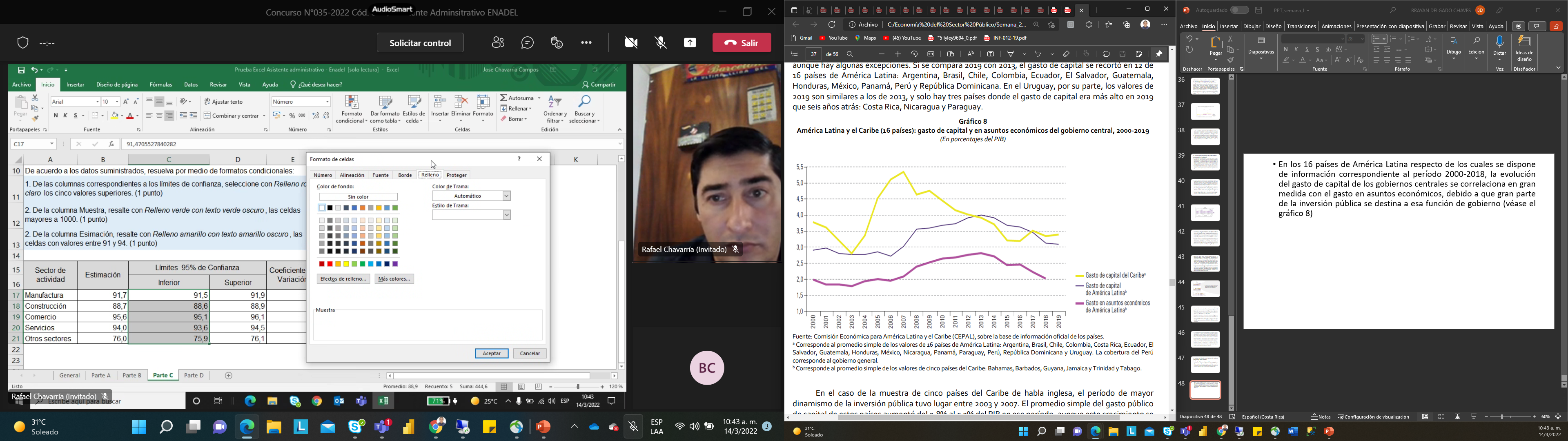 En los 16 países de América Latina respecto de los cuales se dispone de información correspondiente al período 2000-2018, la evolución del gasto de capital de los gobiernos centrales se correlaciona en gran medida con el gasto en asuntos económicos, debido a que gran parte de la inversión pública se destina a esa función de gobierno (véase el gráfico 8)
En el caso de la muestra de cinco países del Caribe de habla inglesa, el período de mayor dinamismo de la inversión pública tuvo lugar entre 2003 y 2007. 
El promedio simple del gasto público de capital de estos países aumentó del 2,8% al 5,3% del PIB en ese período, aunque este crecimiento se explica básicamente por la evolución positiva de la inversión pública en Guyana, Jamaica y Trinidad y Tabago, que coincidió con el auge del precio del petróleo y los minerales. 
A partir de 2008 y hasta 2016, el promedio del gasto de capital de los cinco países del Caribe muestra más bien una tendencia a la baja; luego se observa cierta recuperación en 2017 y llega a un valor medio del 3,4% del PIB en 2019.
Dada la alta correlación entre la inversión pública y el gasto del gobierno en asuntos económicos, a continuación se examina la evolución y composición de este último en cada subregión. 
Al igual que en el caso de la dinámica del gasto total de América Latina, el comportamiento de las erogaciones en asuntos económicos está más bien determinando por la evolución de los países sudamericanos (véase el gráfico 9). 
Desde 2007 se aprecia una recuperación de las erogaciones en asuntos económicos. Su crecimiento se acelera como respuesta a la gran recesión de 2008-2009, pero a partir de 2014 comienza una tendencia decreciente. 
Si bien esta evolución se observa tanto en la muestra de ocho países de América del Sur como en el grupo conformado por los seis países centroamericanos, México y la República Dominicana, es mucho más acentuada en la primera subregión.
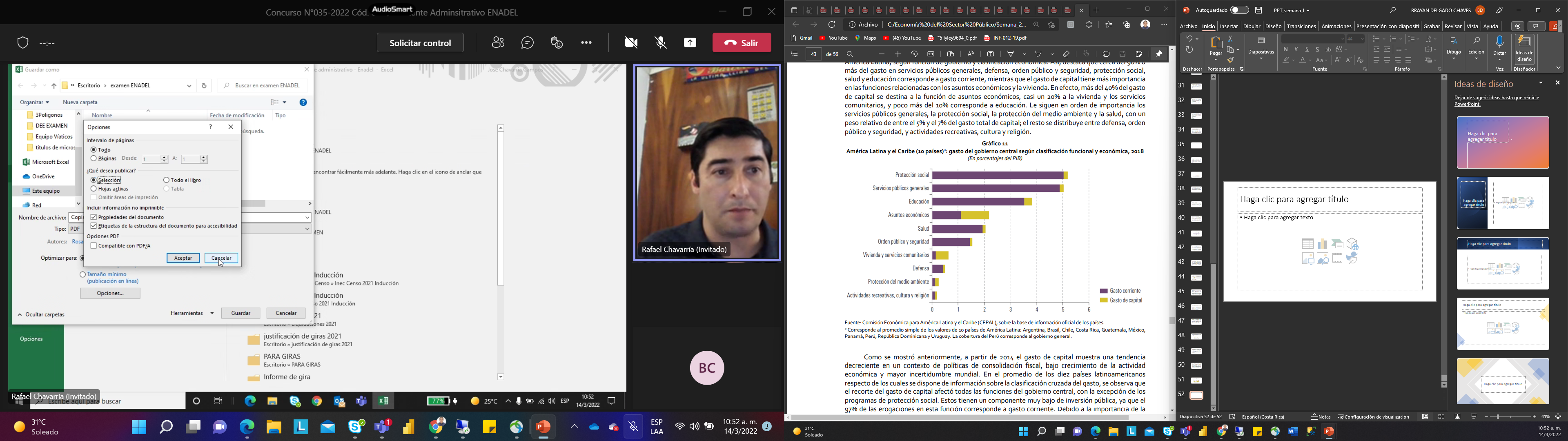 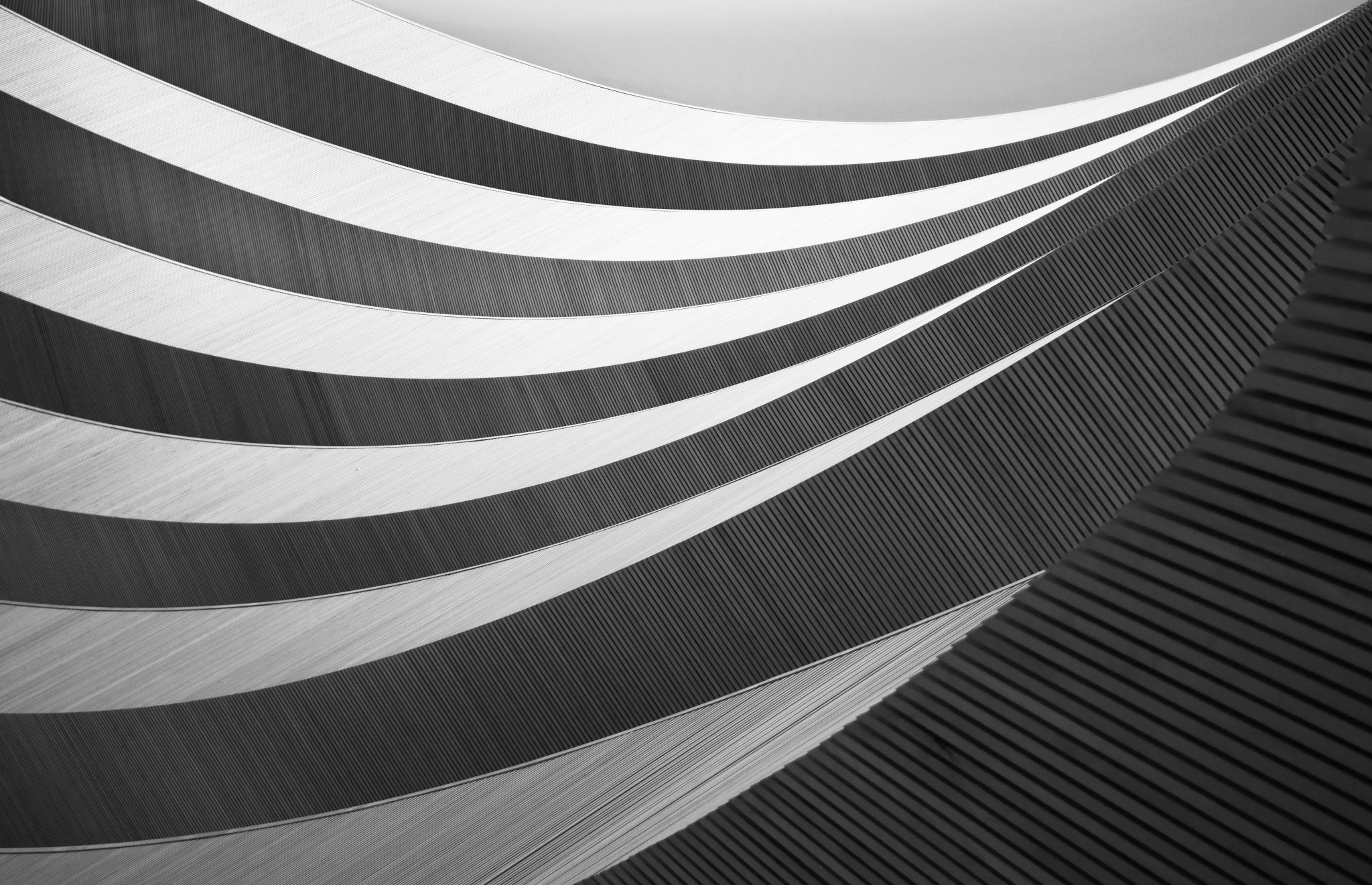 III. Conclusiones y reflexiones finales
III. Conclusiones y reflexiones finales
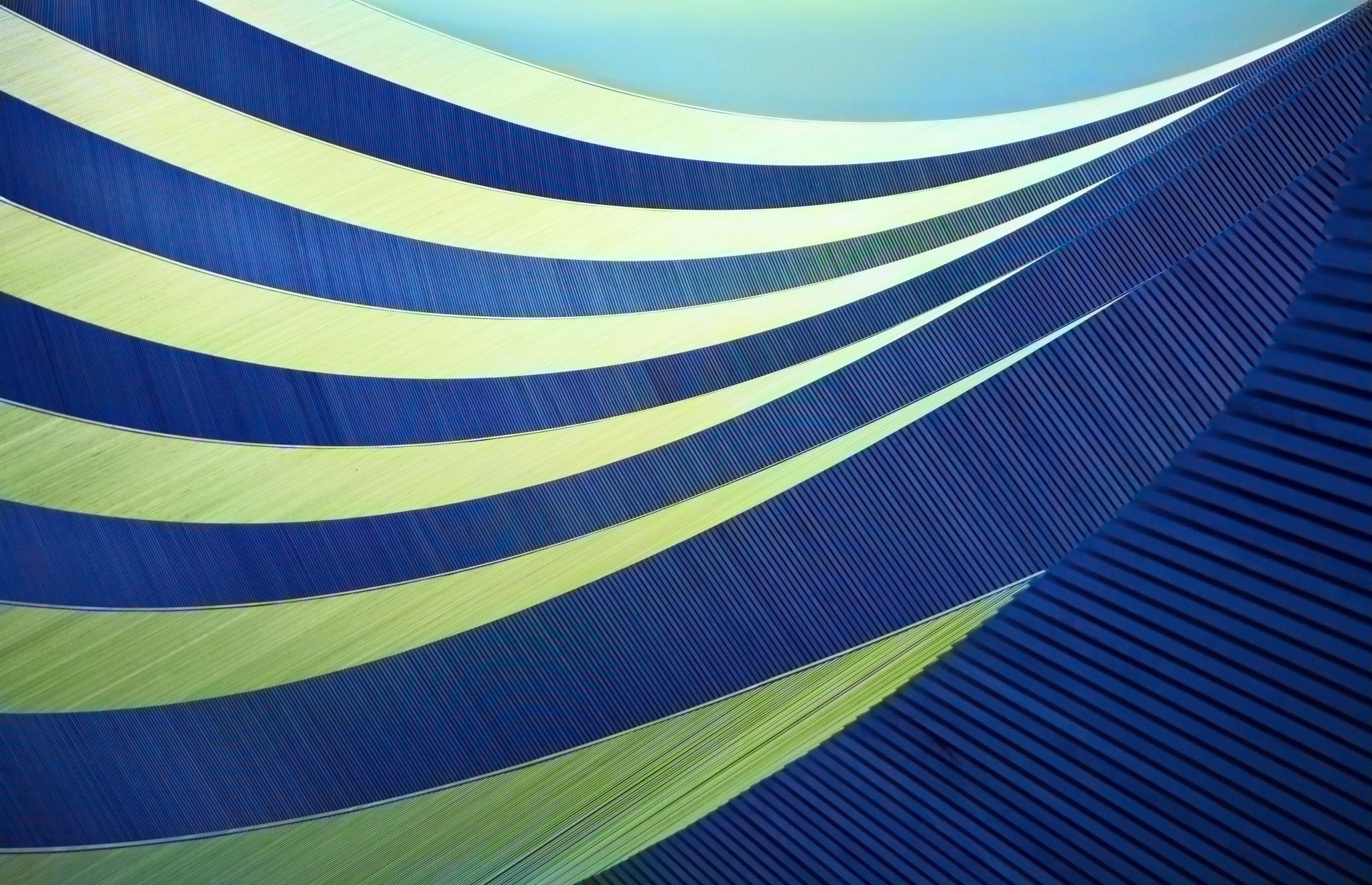